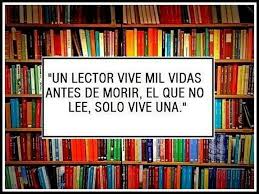 Estrategias lectoras
Profesor: Cristóbal Torres
Introducción
¿Qué saben de las estrategias?
¿Para qué creen que se utilizan las estrategias?
Existen estrategias dependiendo lo que se quiere hacer
¿Cuál es el objetivo de una estrategia?
¿Podemos decir que existen estrategias lectoras?
¿Nos pueden ayudar las estrategias lectoras a mejorar nuestra comprensión lectora?
Qué se entiende por comprensión lectora
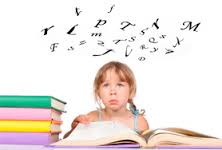 La comprensión lectora es el proceso de elaborar el significado por la vía de aprender las ideas relevantes de un texto y relacionarlas con las ideas que ya se tiene: es el proceso a través del cual el lector interactúa con el texto.
Qué se entiende por leer
Leer es un proceso de interacción entre el lector y texto, es el proceso mediante el cual el primero intenta satisfacer (obtener una información pertinente para) los objetivos de su lectura.
Esta afirmación implica que existe un lector activo que debe hacer dos proceso el primero es de procesar la información y segundo examinar el texto.
Además de esto podemos decir que siempre la lectura tiene un propósito, comprender lo que plantea el autor.
Niveles de comprensión lectora
1.- Comprensión literal

Se recupera la información explícitamente planteada en el texto.
Se reorganiza mediante clasificaciones, resúmenes y síntesis. 
Implica necesariamente el reconocimiento y recuerdo de los hechos tal y como aparecen en el texto.
Niveles de comprensión lectora
2.- Comprensión interpretativa

Supone reconstruir el significado extraído del texto, relacionándolo con las experiencias personales y el conocimiento previo.
Niveles de comprensión lectora
3.- Comprensión inferencial

Permite, utilizando los datos explicitados en el texto, más las experiencias personales y la intuición, realizar conjeturas o hipótesis.
¿Qué se entiende por estrategias lectoras ?
“Cuando el lector se sitúa ente el texto, los elementos que lo componen generan en él expectativas a distintos niveles (el de las letras, las palabras…) de manera que la información que se procesa en cada uno de ellos funciona como input para el nivel siguiente; así, a través de un proceso ascendente, la información se propaga hacia niveles más elevadas. Pero simultáneamente, dado que el texto genera también expectativas a nivel semántico, de su significado global, dichas expectativas guían la lectura y buscan su verificación en indicadores de nivel inferior (léxico, sintáctico, grafo-fónico) a través de un proceso descendente. Así, el lector utiliza simultáneamente su conocimiento del mundo y su conocimiento del texto para construir una interpretación acerca de aquél ”
Isabel Solé, Estrategias de lectura
Estrategias que utilizaremos
Antes de la lectura 
Se utiliza con la finalidad de que la comprensión e la lectura sea mas fácil y rentable.

Durante la lectura 
Es poner a prueba el proceso de emisión y predicciones que se pueden realizar al momento que vamos leyendo.

Después de la lectura
En ese apartado es poder hacer recopilación de lo que se ha leído.
Antes de la lectura
Antes de leer es necesario tener presente lo siguiente: 

Determinar los objetivos de la lectura ¿para que voy a leer?
Activar el conocimiento previo ¿qué se de este texto? ¿qué se del autor, si sale en el texto?
Hacerse preguntas sobre el texto ¿de que trata este texto? ¿Qué me dice su estructura?
Estrategias que utilizaremos
1.- Explorar títulos e ilustraciones con el objetivo de revisar si hay algún elemento que requiera mayor atención.
 
2.- Analizar qué puede sugerir el título o subtítulo del texto. 

3.- Examinar el tipo de texto que se nos presenta y su diagramación, estableciendo características del texto que estamos revisando.
Durante la lectura
Se entiende por durante la lectura, que el lector debe ir haciendo las siguientes actividades:

1.- Ir asociando lo que dice el texto con lo que ya se sabe. 

2.- integrar en un todo coherente la información y recapitular las distintas informaciones.
Estrategias que utilizaremos
1.- Establecer hipótesis de lectura, las cuales pueden ser de manera global o parcial frente al texto.

2.- Identificar las ideas importantes del texto como por ejemplo ideas principales o tema del texto.

3.- Establecer imágenes mentales en donde puedan recrear lo que están leyendo o respuesta afectivas que es ponerse en el lugar de los personajes del texto que leen

4.- Establecer preguntas que cuestionen ell texto que se esta leyendo.
Después de la lectura
Se pretende que puedan identificar lo esencial dentro del texto, discriminado lo irrelevante de él

Con esta estrategia se espera que sean capaces de recordar los elementos centrales de la historia con el objetivo de identificar y rescatar lo esencial de lo leído.
Estrategias que utilizaremos
1.- Recordar o parafrasear el contenido de lo que se ha leído.

2.- generación de resumen de lo leído

3.- realización de esquemas o gráficos que sinteticen la información del texto leído.
ahora … trabajar en sus guías !